Алгоритми з розгалуженням. 
Базова алгоритмічна структура розгалуження.
 Складання та виконання алгоритмів з розгалуженням у середовищі Скретч.
Що називають алгоритмом?
Алгоритм — це запис скінченої послідовності вказівок, що визначає, які дії і в якому порядку потрібно виконати для досягнення певної мети.
Хто може бути виконавцем алгоритму?
Виконавець алгоритму — жива істота (людина чи тварина) або автоматичний пристрій (робот, верстат з програмним керуванням, електронна обчислювальна машина тощо), що спроможна діяти і діє згідно з наданим алгоритмом
Що таке система вказівок виконавця?
Система вказівок виконавця — сукупність усіх вказівок, які може виконувати даний виконавець.
Ти дізнаєшся:
Алгоритм з розгалуженням
Алгоритмічна структура, що дає змогу виконавцеві алгоритму вибрати сценарій подальших дій залежно від істинності певного ви­словлювання, називається розгалуженням.
Алгоритм, у якому використовується структура розгалуження, називають алгоритм з розгалуженням.
Алгоритм здійснення дзвінка з мобільного телефону у вигляді блок-схеми
Є кошти на рахунку і мережа доступна
Істинно
Хибно
Набрати номер адресата
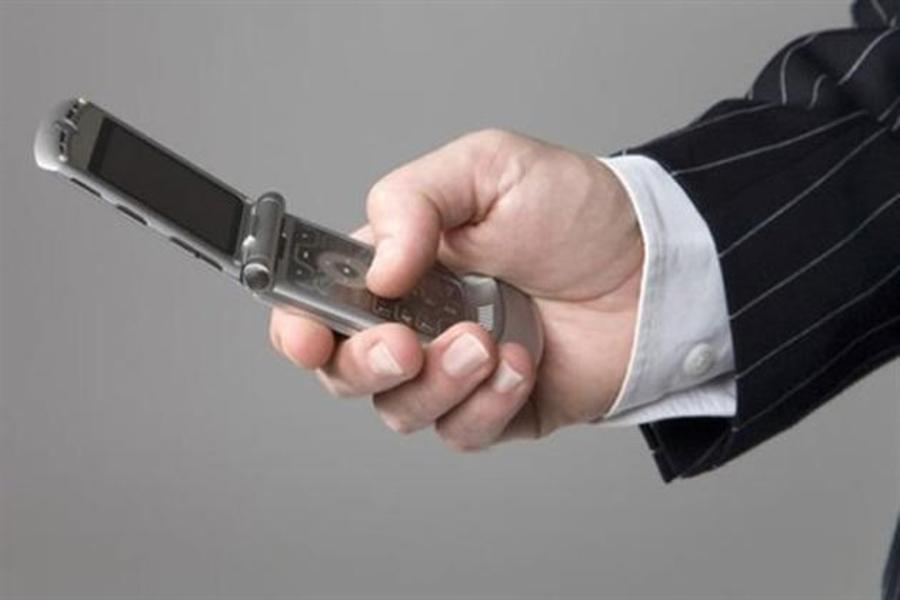 Алгоритм переходу дороги по пішохідному переходу у вигляді блок-схеми
Горить зелене світло
Хибно
Істинно
Чекаємо появи зеленого світла
Переходимо дорогу
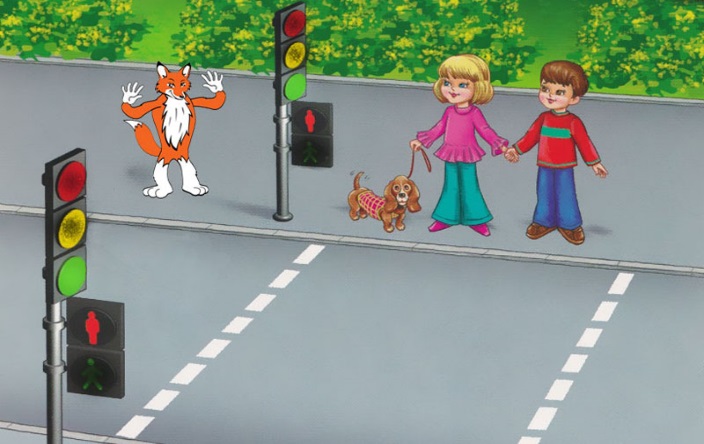 Повна структура розгалуження:
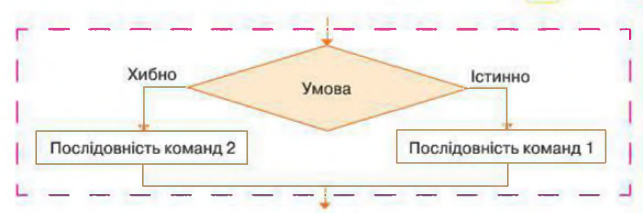 Структура розгалуження повної форми схожа на умовне висловлювання «Якщо — то — інакше», у якому після «то» та «інакше» записують не висловлювання, а команди, які необхідно виконати залежно від істинності висловлювання, записаного в умові.
Приклад алгоритму повної структури розгалуження:
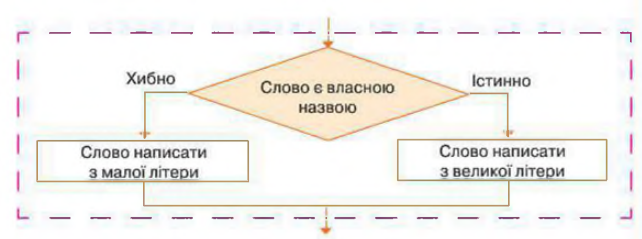 Розглянутий нами вище алгоритм переходу дороги по пішохідному переходу теж має повну структуру розгалуження.
Скорочена форма розгалуження:
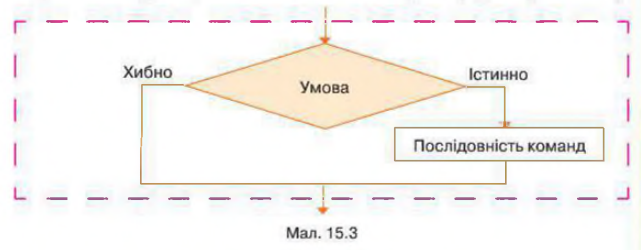 Структура розгалуження неповної форми схожа на умовне висловлювання «Якщо — то», у якому після «то» записують не висловлювання, а послідовність команд, які необхідно виконати, коли висловлювання, записане в умові, є істинним.
Приклад алгоритму неповної структури розгалуження:
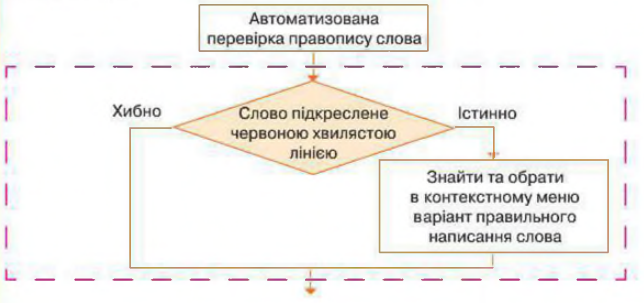 Розглянутий нами вище алгоритм алгоритм здійснення дзвінка з мобільного телефону теж має неповну структуру розгалуження.
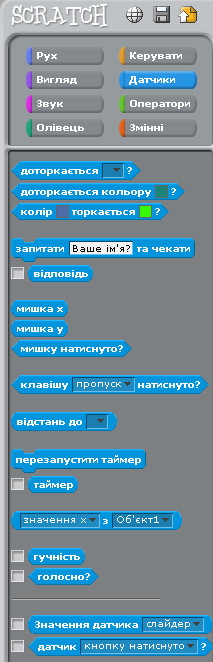 Блоки з групи Датчики
Для опису алгоритмів із розгалуженням у середовищі Скретч можна використовувати блоки з групи Датчики. Ці блоки можуть бути складовими відповідних команд, що передбачають виконання певних дій після перевірки висловлювання на істинність чи хибність.
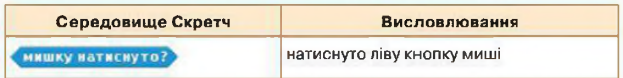 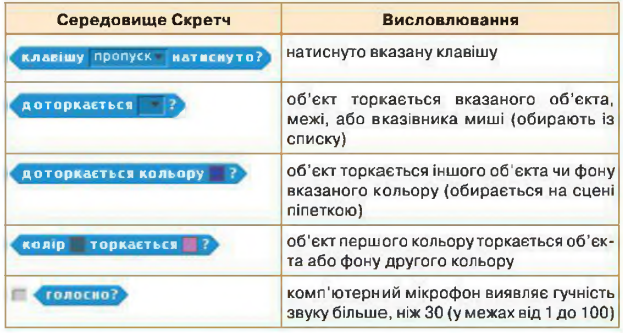 Використання складених умов
Складені умови, які використовують сполучники І, АБО, НЕ, у середовищі Скретч можна описати за допомогою блоків
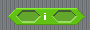 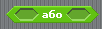 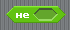 із групи Оператори. Наприклад, в алгоритмі в середовищі Скретч, виконавцем якого є Об'єкт І, умову «якщо Об’єкт 1 доторкається до Об’єкта 2 або доторкається межі вікна», можна подати в такому вигляді:
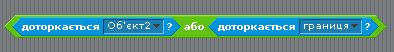 Як у середовищі Скретч описати алгоритми з повним та неповним розгалуженням?
Команди, що виконуються, коли умова істинна
Умова
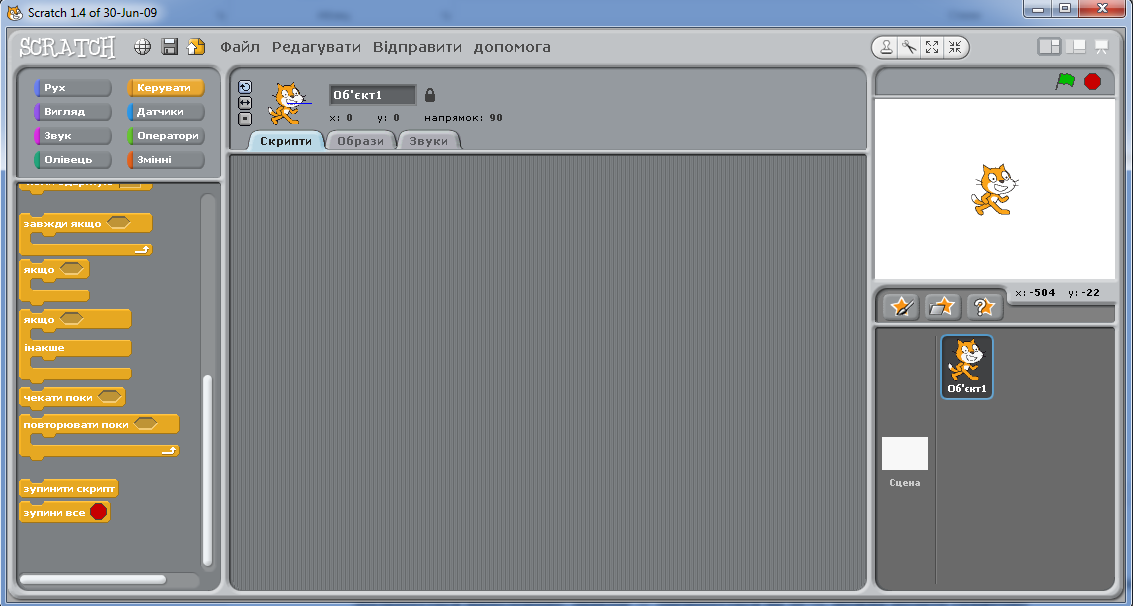 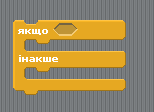 Команди, що виконуються, коли умова хибна
Умова
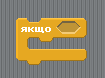 Команди, що виконуються, коли умова істинна
Приклади алгоритмів з структурою розгалуження у середовищі Скретч:
Вказівки-блоки, які відображають конструкцію розгалуження, мають вбудовану шестикутну область, куди вставляють блок із потрібною умовою
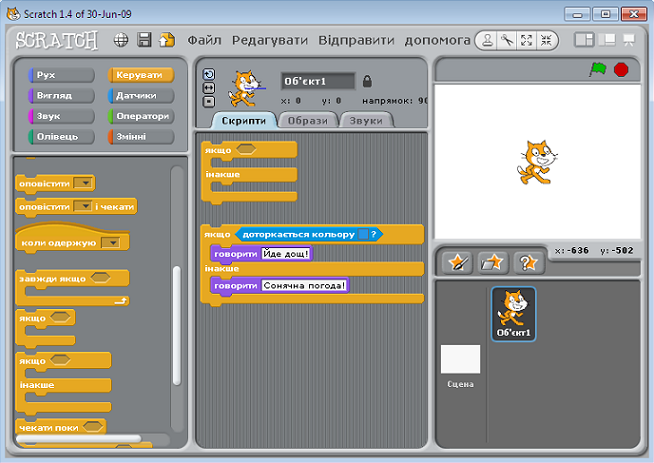 При виконанні умовного оператора повної форми при істинній умові виконують вказівку, розташовану всередині гілки якщо. Інакше (при хибній умові) виконують вказівку всередині гілки інакше.
потрібною умовою
Приклади алгоритмів з структурою розгалуження у середовищі Скретч :
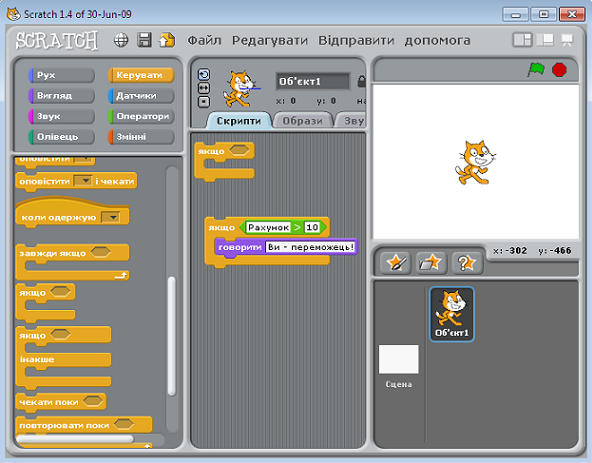 При виконанні умовного оператора неповної форми при істинній умові виконують вказівку, розташовану всередині блоку умовного оператора, і далі виконують наступні (за умовним оператором) вказівки. Інакше (при хибній умові) виконують лише наступні вказівки.
.
Алгоритм, за яким при натисненні клавіші       на клавіатурі розмір об’єкта збільшується наполовину
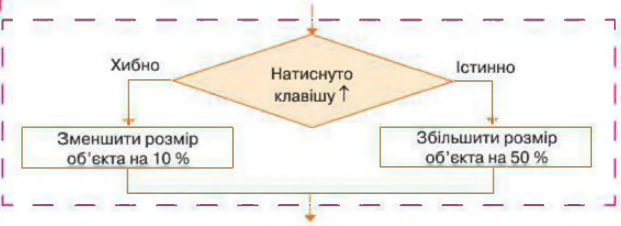 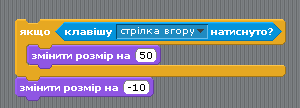 Фрагмент алгоритму для малювання різнокольорової ламаної, за яким колір ліній буде змінюватися після натиснення кнопки миші
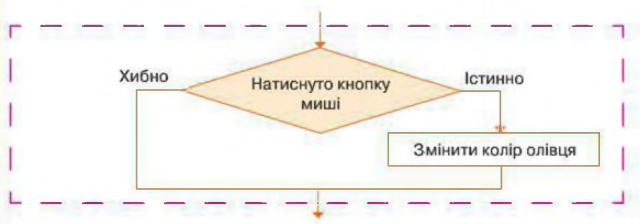 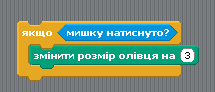 Дайте відповідні на запитання
Чим відрізняється повне і неповне розгалуження?
Як у середовищі Скретч задати умови?
Якою командою у середовищі Скретч реалізовано розгалуження повної форми?
Якою командою у середовищі Скретч реалізовано розгалуження неповної форми?  
наведіть приклади алгоритмів з розгалуженням із повсякденного життя?